BLOOD VESSELS OF THE HEAD AND NECK

Dr. Gallatz Katalin
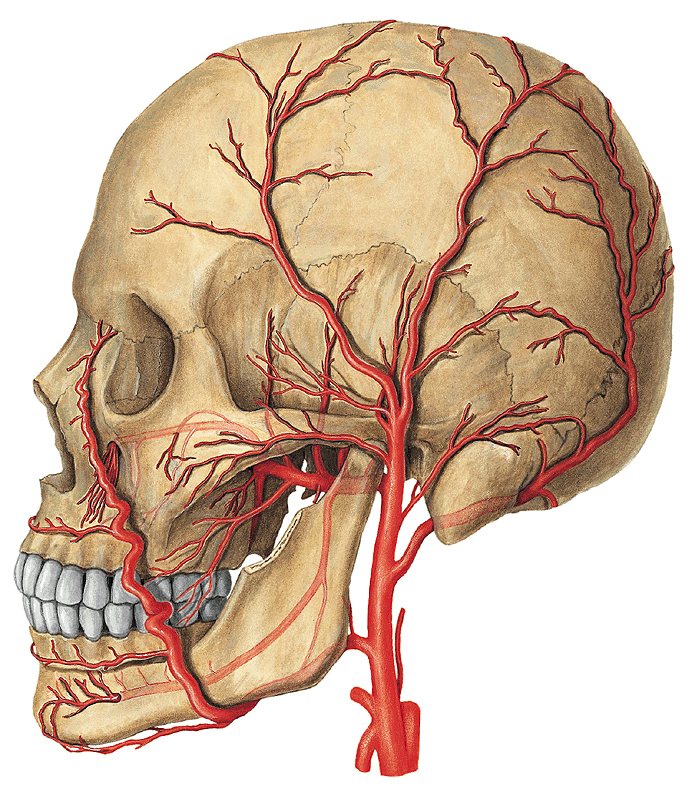 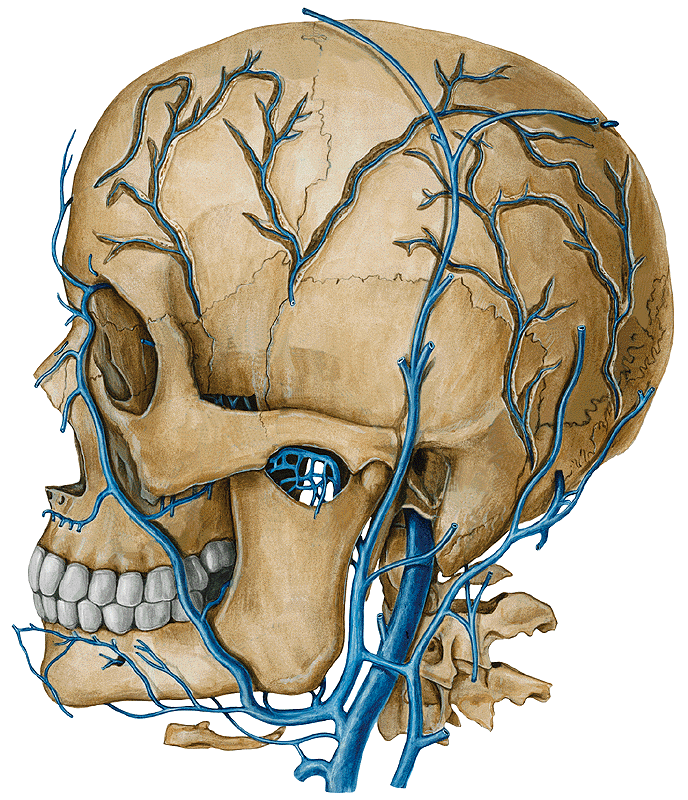 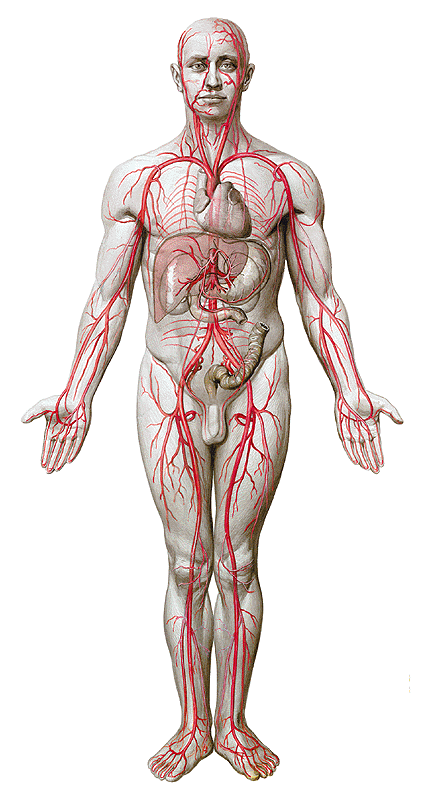 BRANCHES OF THE AORTIC ARCH

BRACHIOCEPHALIC TRUNK
		RIGHT COMMON CAROTID
		RIGHT SUBCLAVIAN ARTERY


LEFT COMMON CAROTID
		EXTERNAL CAROTID ARTERY
		INTERNAL CAROTID ARTERY


3.   LEFT SUBCLAVIAN ARTERY
SUBCLAVIAN ARTERY

- thoracic part
- muscular part 
- cervical part
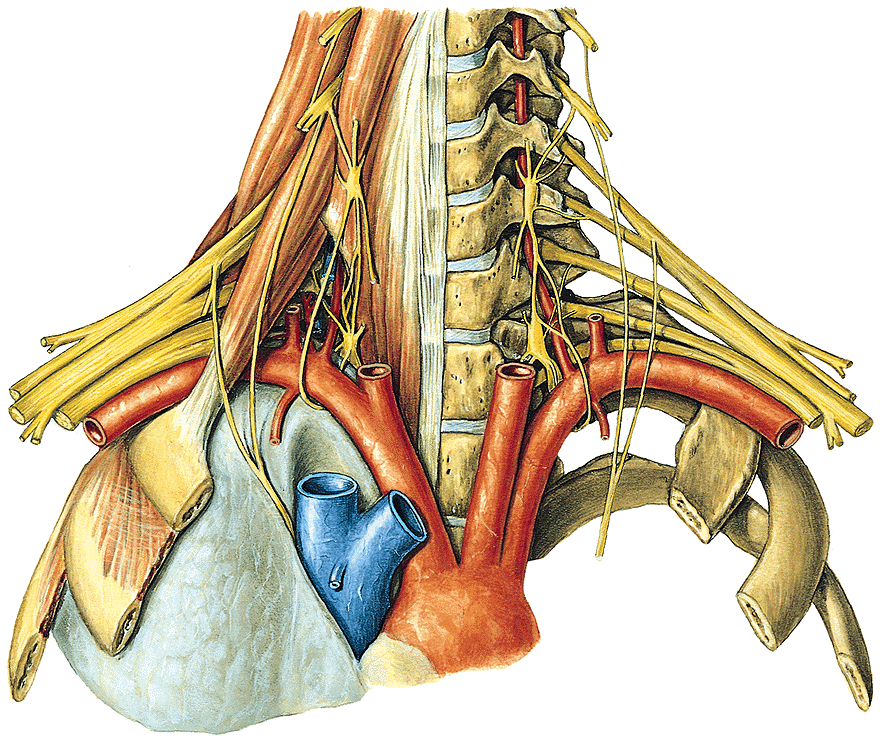 SA
SM
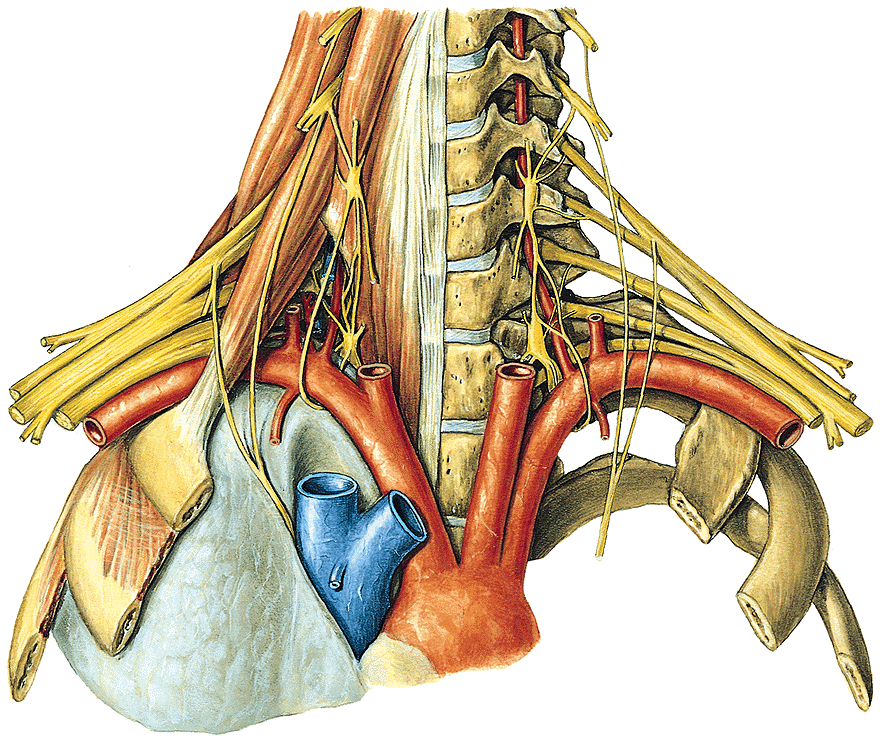 SUBCLAVIAN ARTERY
THORACIC PART:
	- VERTEBRAL ARTERY
	- INTERNAL THORACIC ARTERY
	- THYROCERVICAL TRUNK (3)
1.
3
2.
3. THYROCERVICAL TRUNK
ascending cervical artery (1)
superficial cervical artery (2)
suprascapular artery (3)
-   inferior thyroid arteryr (4)
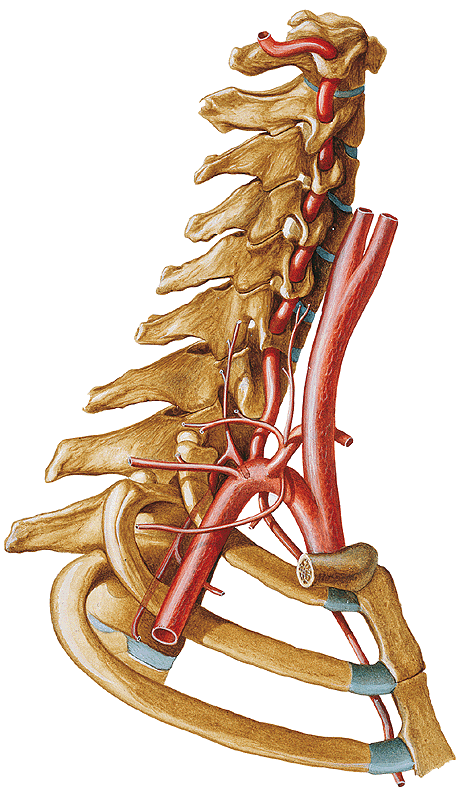 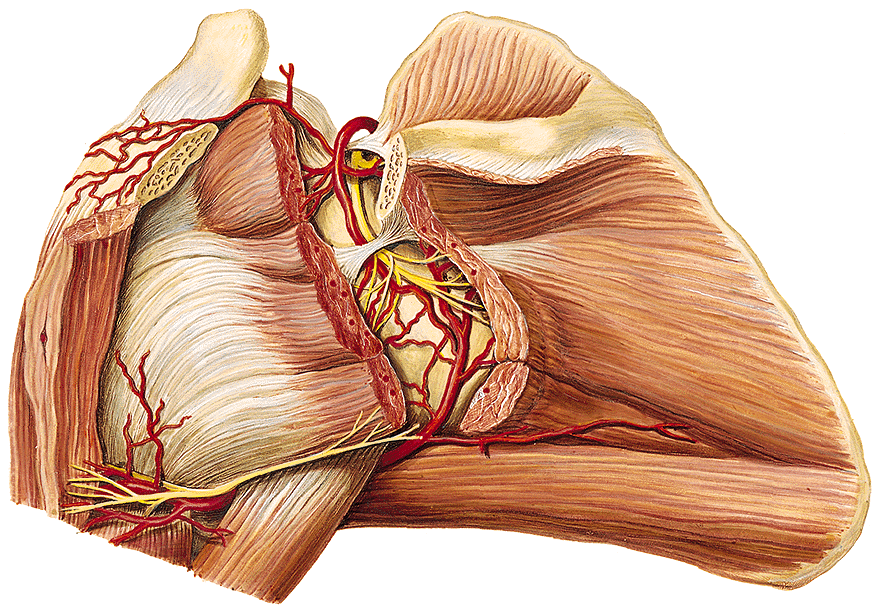 as
TT
a. circumflexa scapulae
MUSCULAR PART
costocervical trunk (tcc)
supreme intercostal artery -sia 
deep cervical artery -dca


CERVICAL PART
 transverse cervical artery -tca
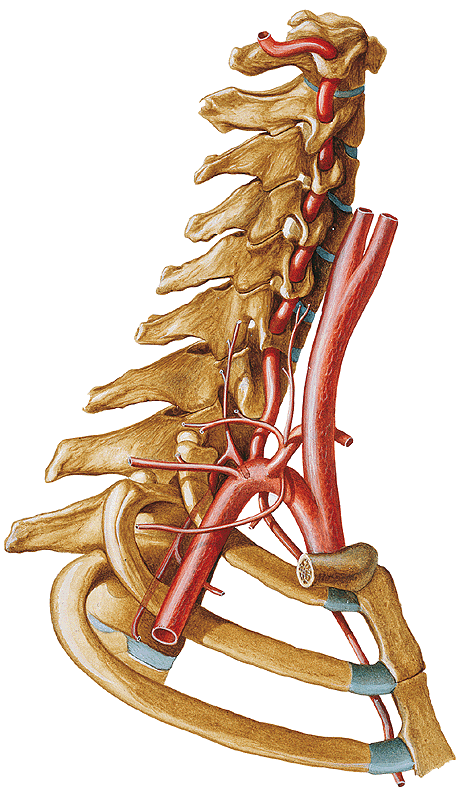 dca
tca
tcc
sia
INTERNAL CAROTID ARTERY
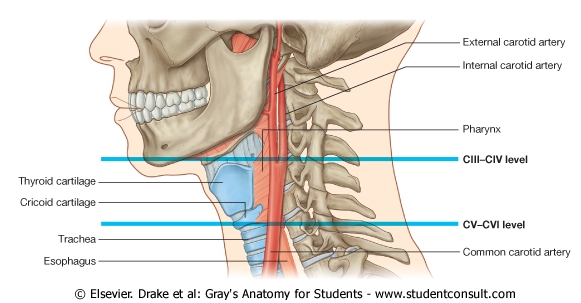 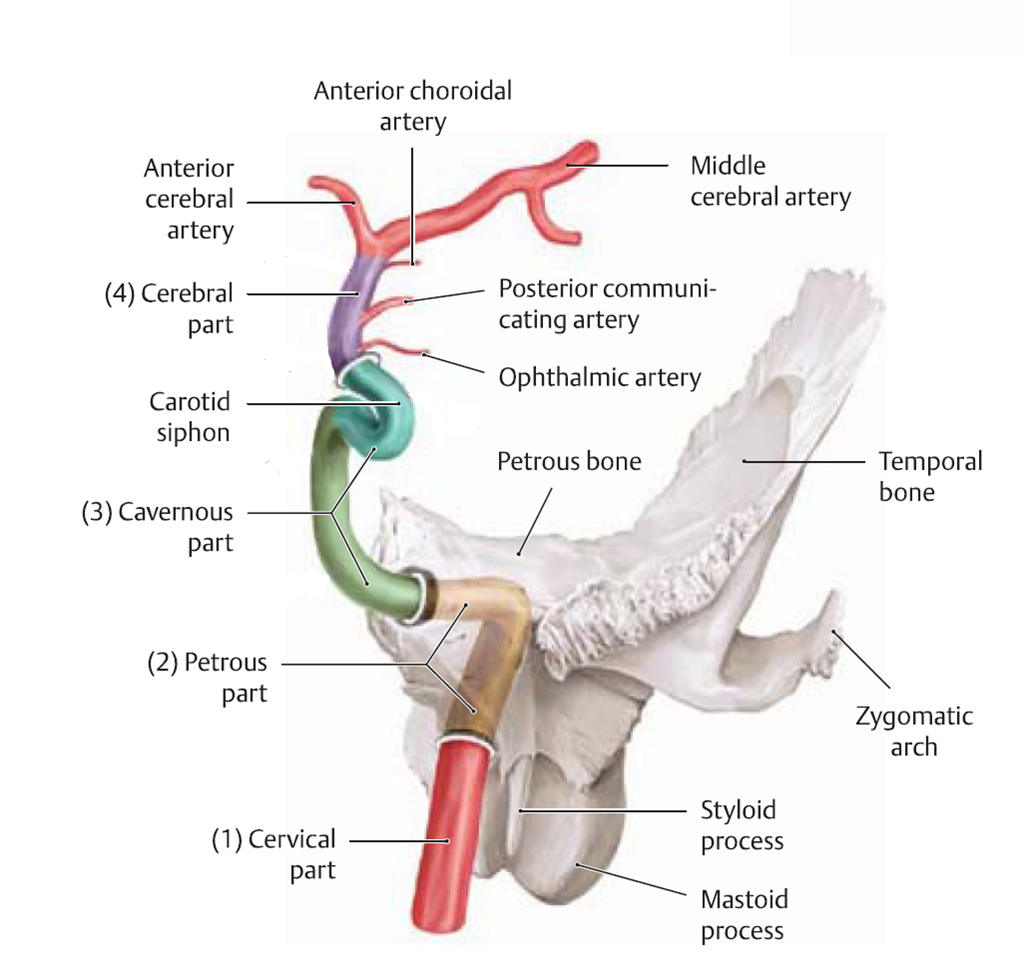 PARTS OF INTERNAL CAROTID ARTERY
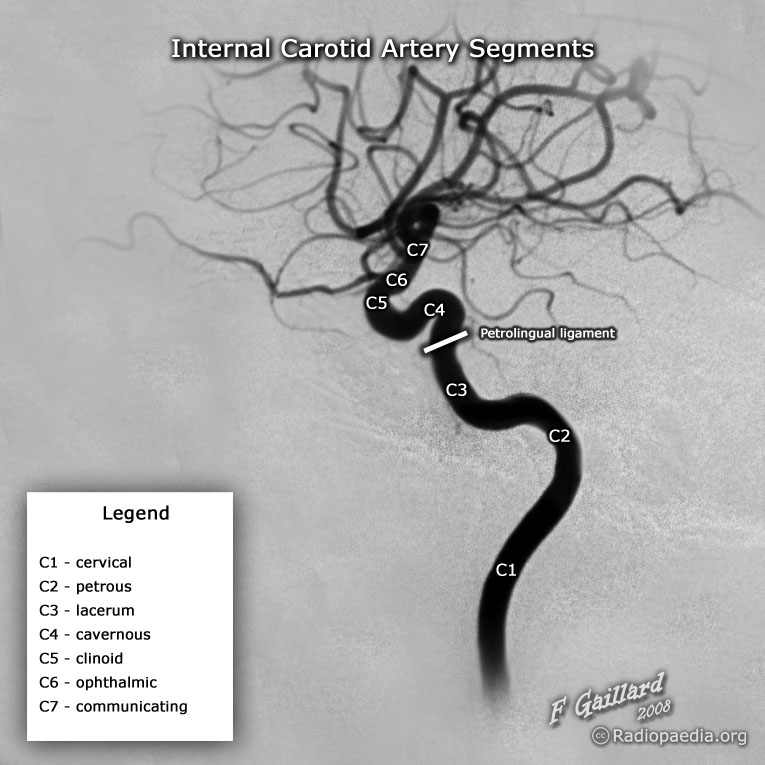 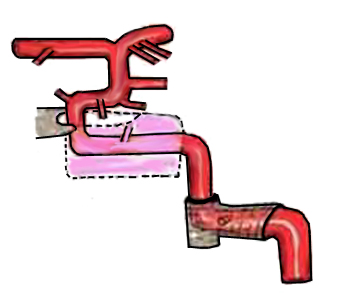 C7
sinus cavernosus
C6
C5
canalis caroticus
C4
C3
proc. clinoideus ant.
C2
C1
foramen lacerum
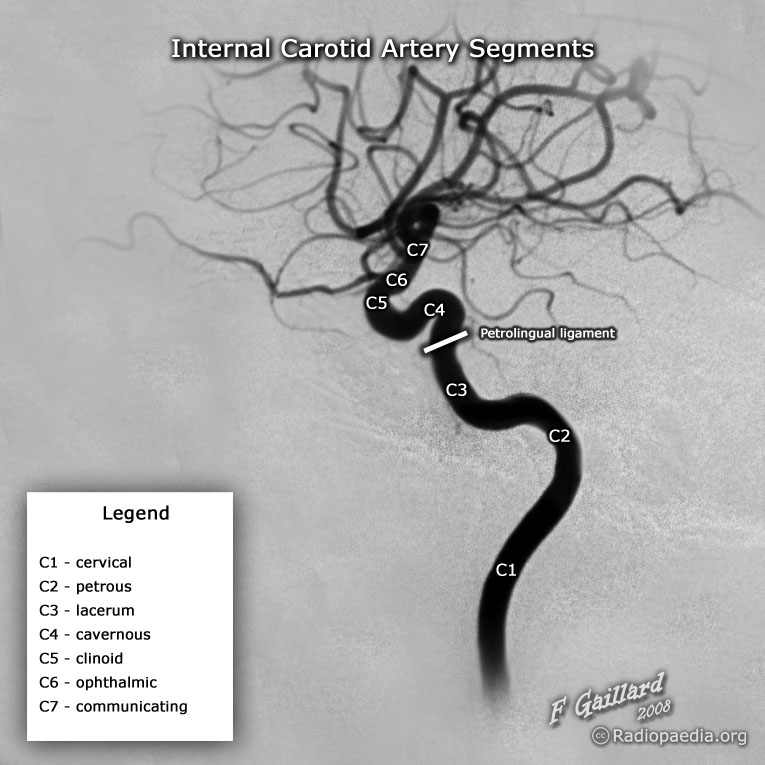 angiogram
ARTERIAL CIRCLE OF WILLIS
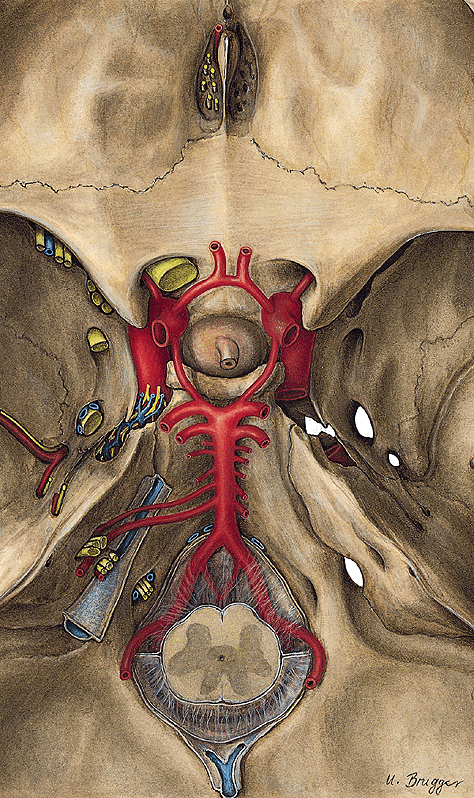 C6
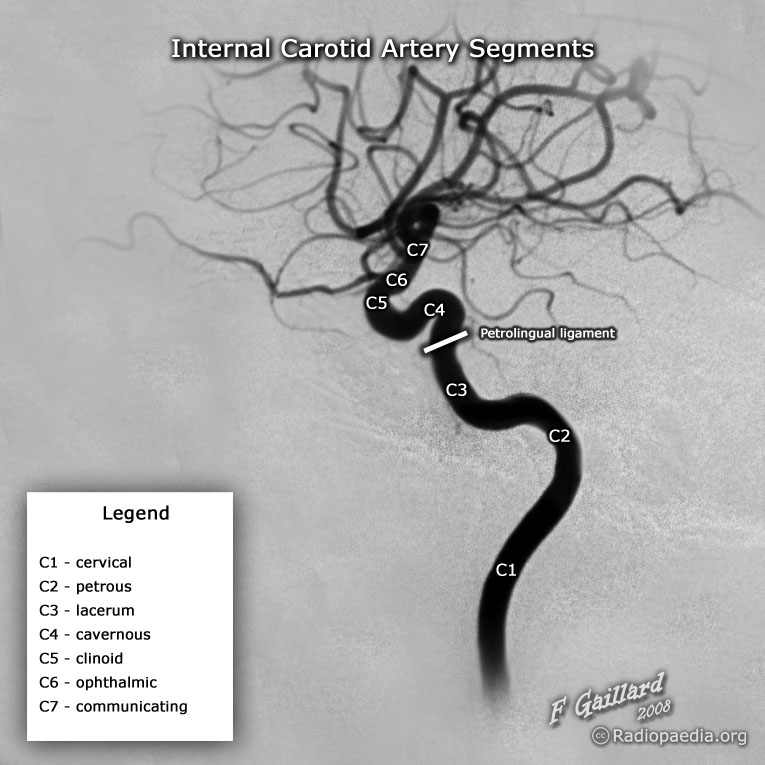 C5
C7
C4
(C3)
Cavernous sinus
C2
ARTERIES OF THE HEAD AND NECK
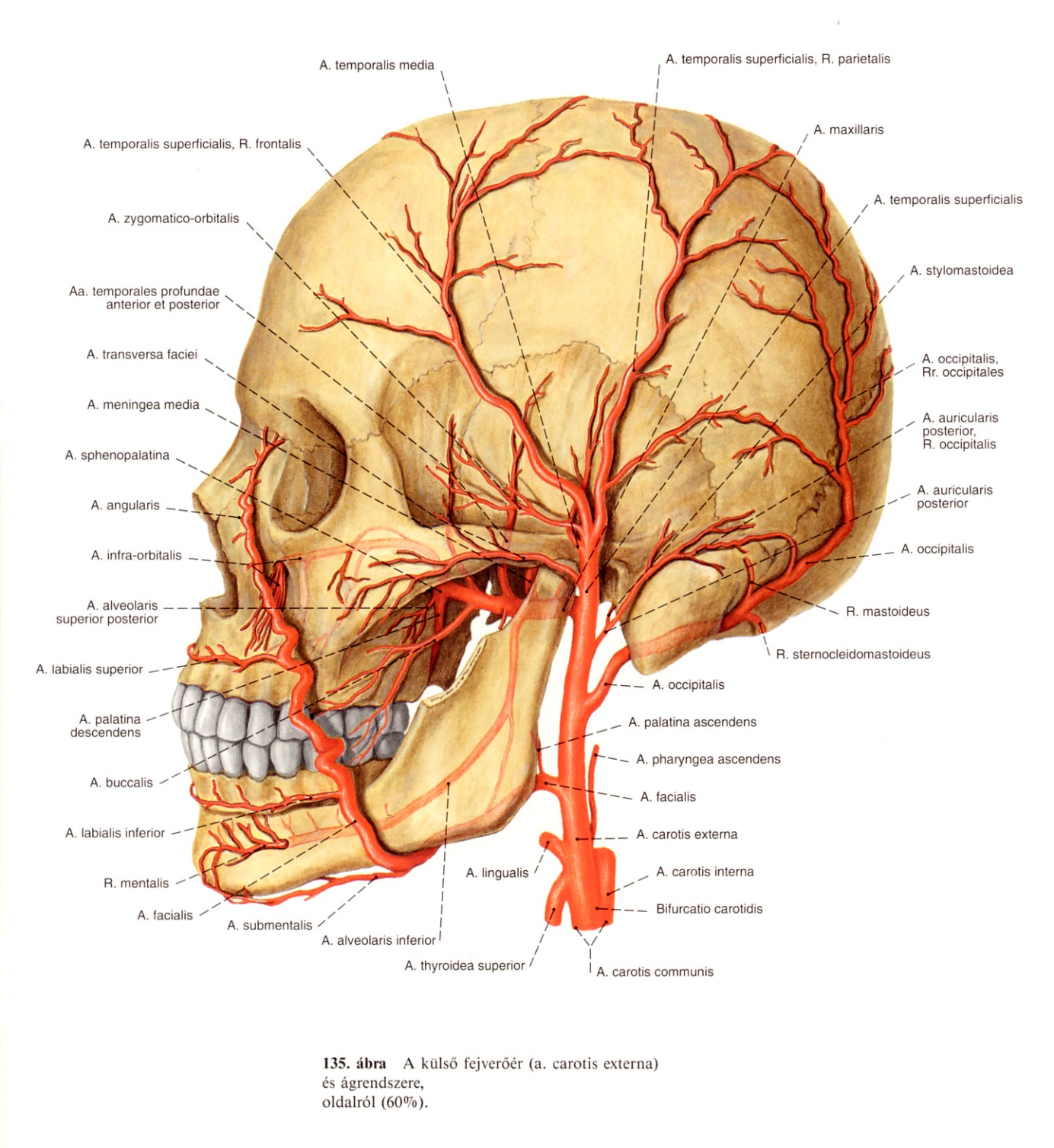 EXTERNAL CAROTID ARTERY


SUP. THYROID A.

LINGUAL A.

ASCENDING PHARYNGEAL A.

FACIAL A.

OCCIPITAL A.

MAXILLARY A.

SPF. TEMPORAL A.
Branches of the maxillary artery
Mandibular part  :
		deep auricular a.
		anterior tympanic a. 			inferior alveolar a. 			middle meningeal a.
Pterygoid part :
		masseteric artery 
		deep temporal artery
		pterygoid  arteries 
		buccal arteries
		post. sup. alveolares br. 

Pterygopalatine part:
		infraorbital artery  
		descending palatine a.
		sphenopalatine a.
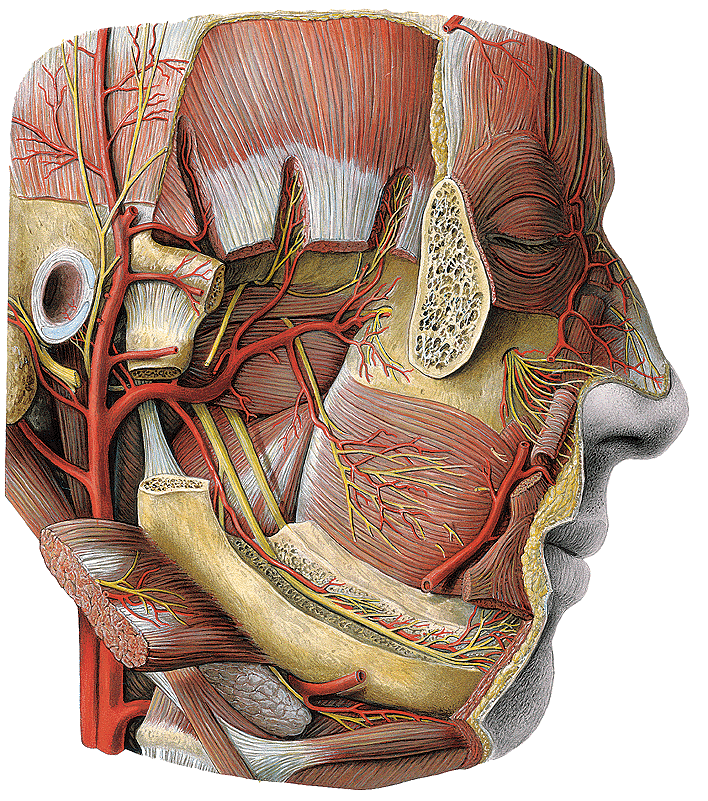 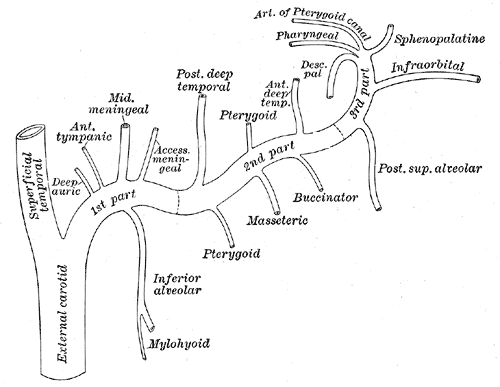 MAXILLARY ARTERY
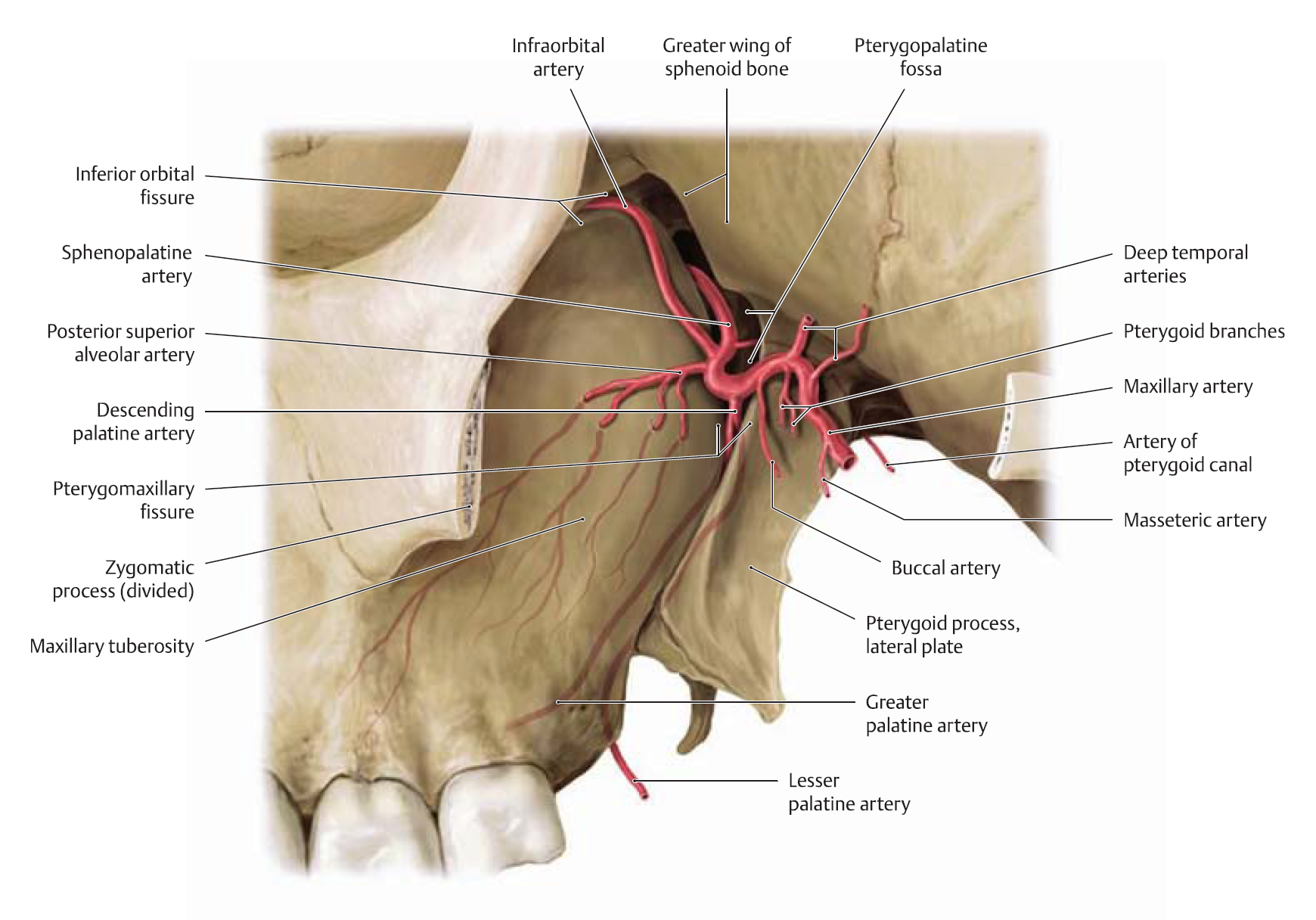 Variations of the maxillary artery
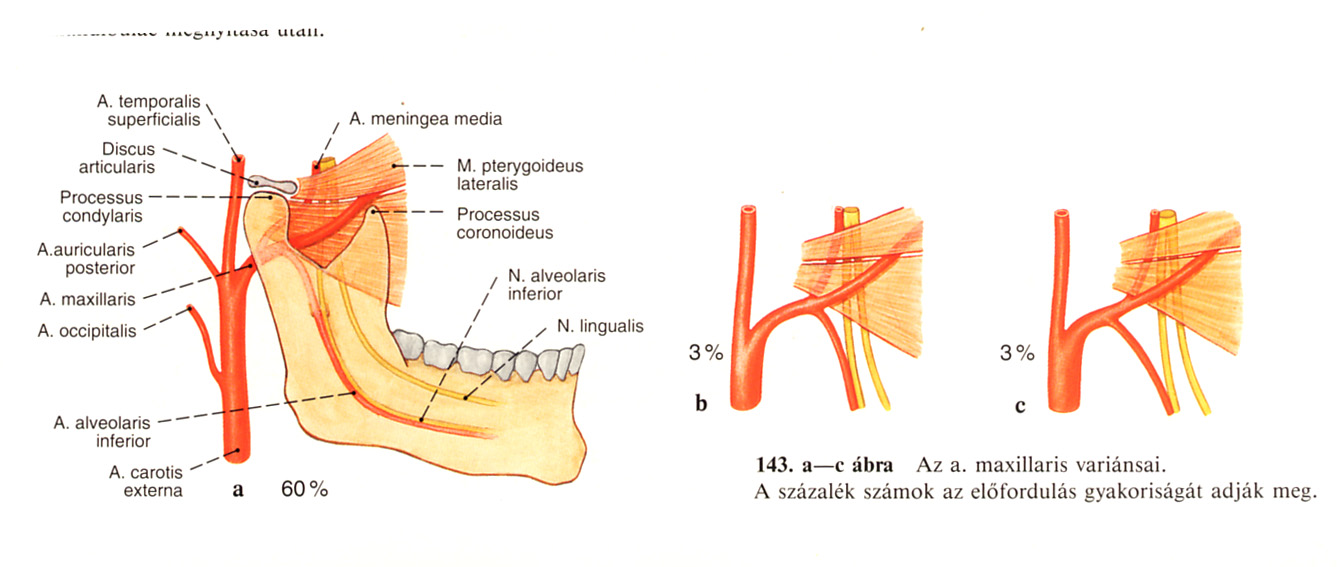 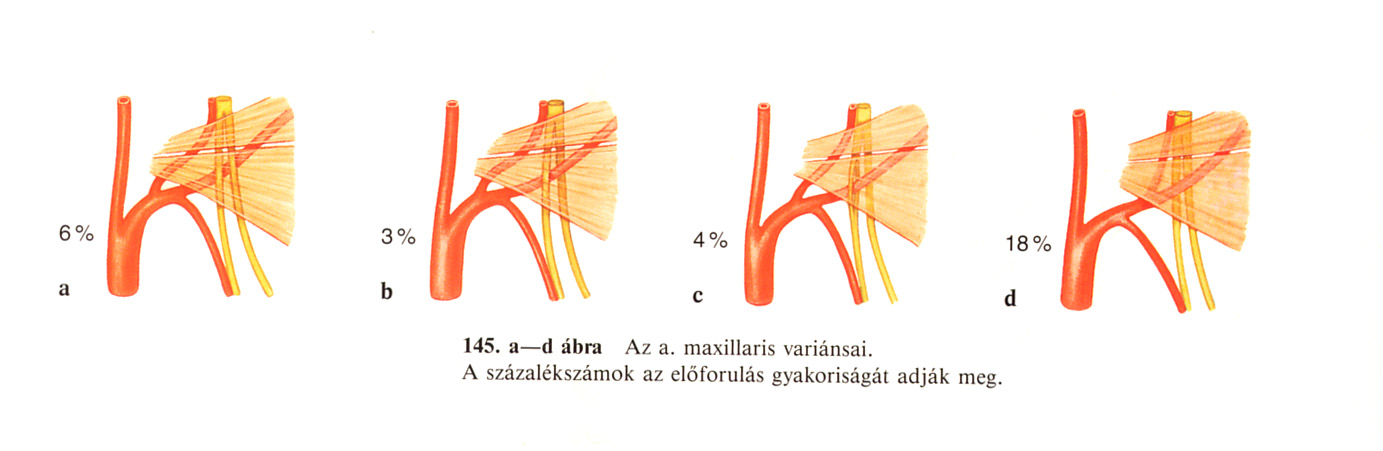 Branches of the facial  artery
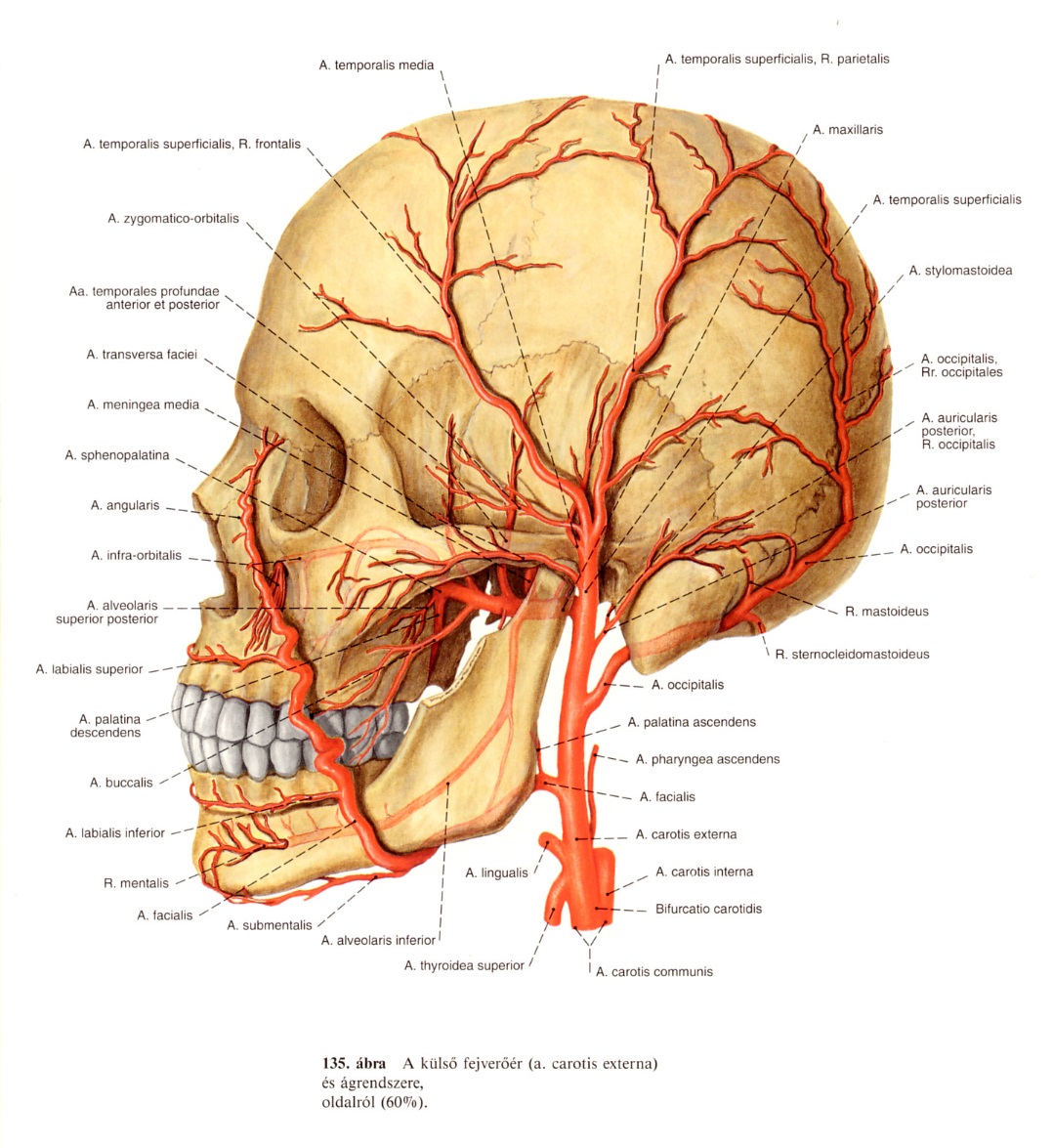 - ascending palatine a. 

 submental a.

 glandular arteries

 inferior and superior labial a.

 angular a.
Branches of the lingual artery

- tonsillary branch

 dorsal lingual artery 

 deep lingual artery

 sublingual artery
Blood supply of the palatine tonsil
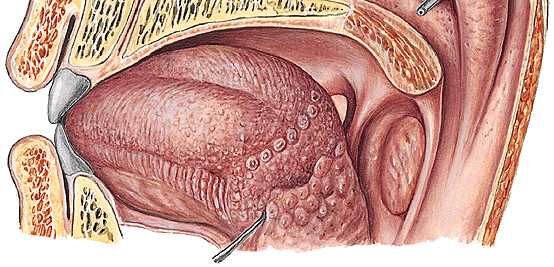 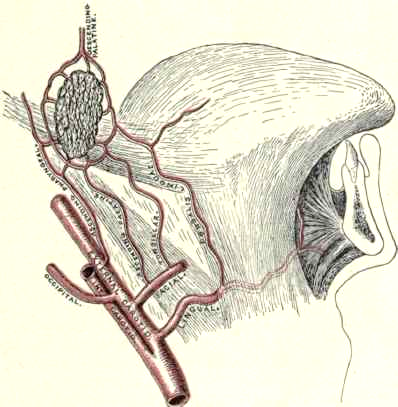 1. Ascending palatine artery
	(facial a.)
2. Descending artery
	(maxillary)
3. Tonsillary branches of the lingual a.
4. a. pharyngea ascendens
	(ex a. carotis ext.)
PALATE
BLOOD SUPPLY  

- descendending palatine a.

 ascending palatine a.

 nasopalatine a.


INNERVATION:

 nasopalatine n.

 greater palatine n.

 lesser palatine nerves
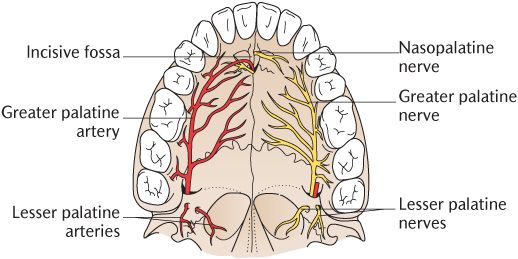 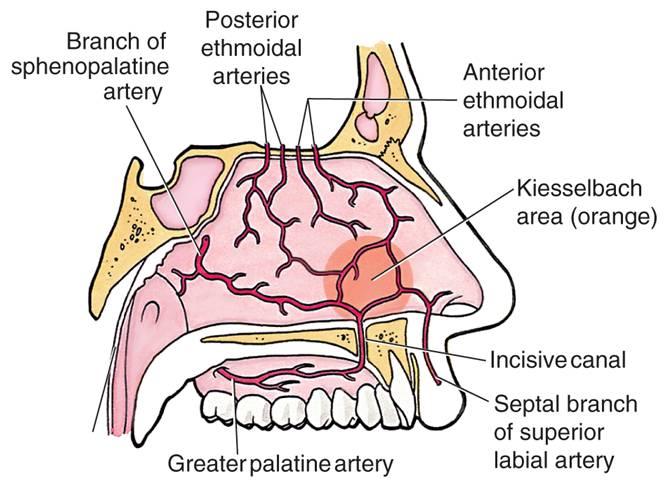 VENOUS DRAINAGE OF THE HEAD AND NECK
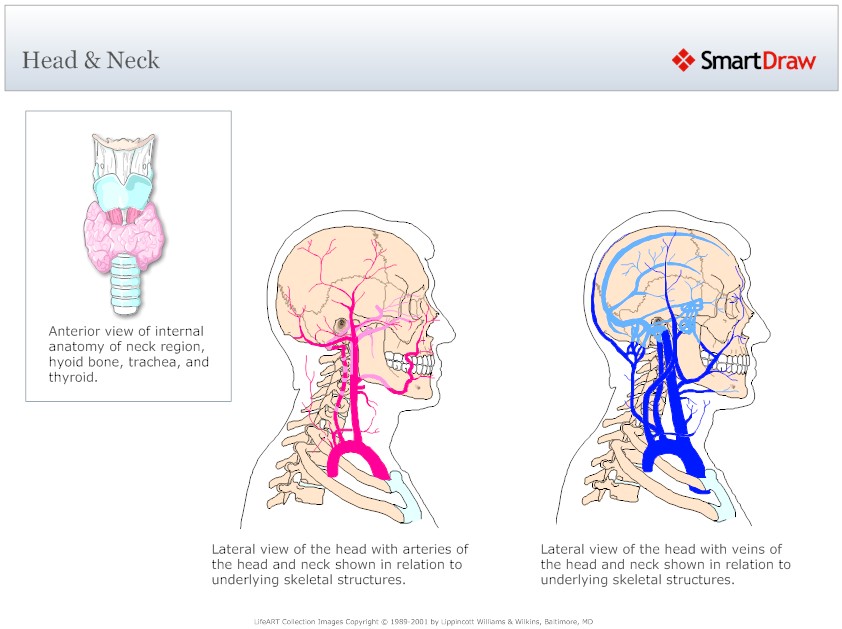 RETROMANDIBULAR VEIN   + FACIAL VEIN	

		INTERNAL JUGULAR VEIN
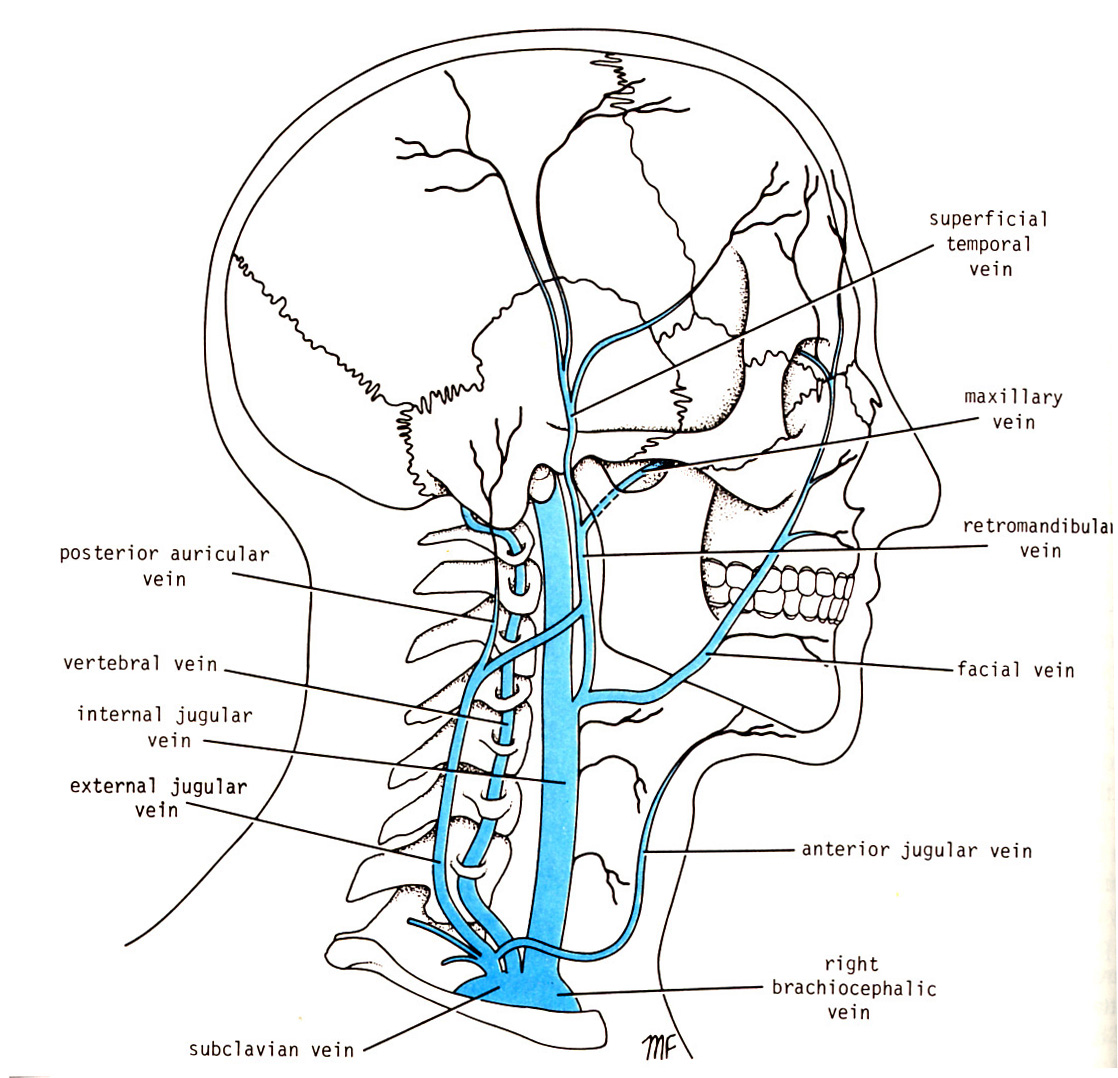 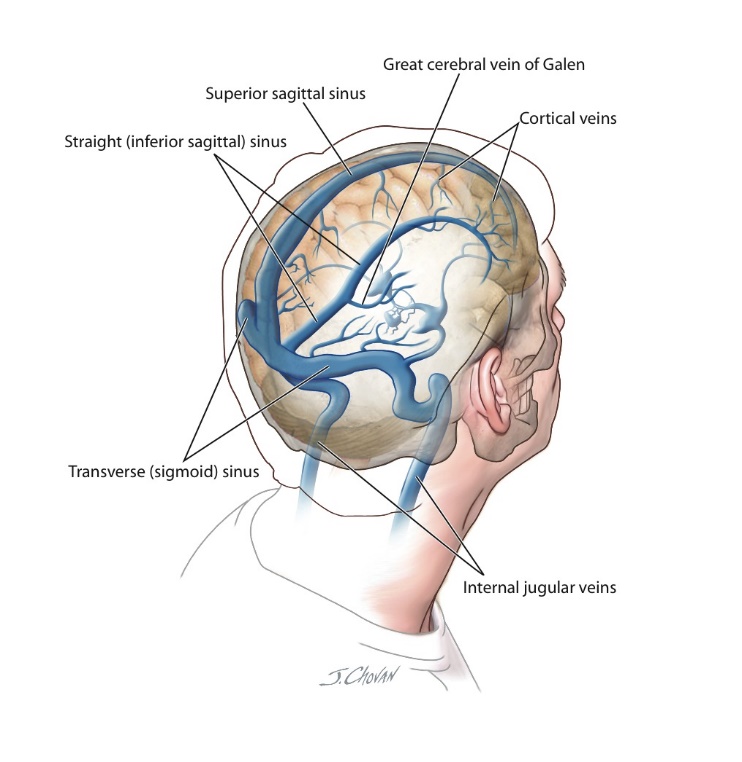 SINUSES	V. JUGULARIS INTERNA
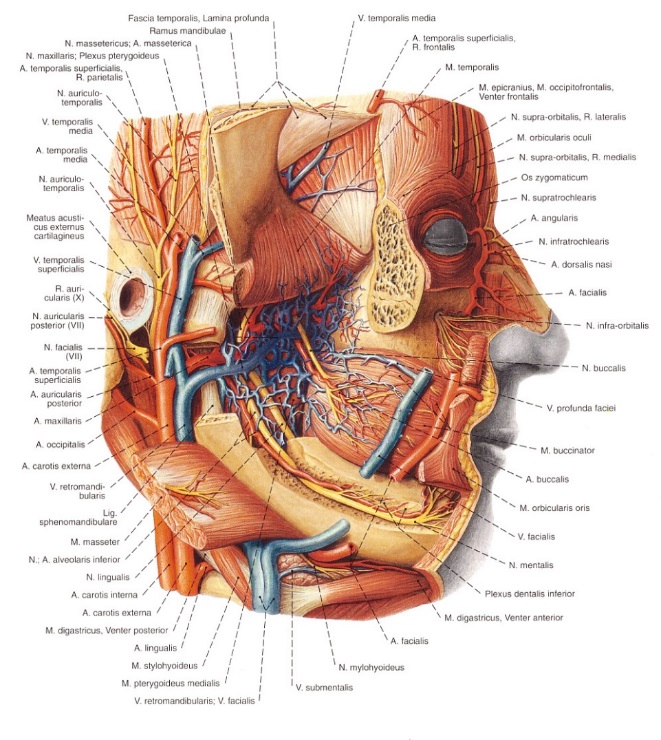 VENOUS DRAINAGE OF THE HEAD
- The blood of the pterygoid plexus  

  drains into the retromandibular vein, 

  and also into the deep facial vein, trought it  

  into the  facial vein kerül, 

  A két véna  INTERNAL JUGULAR VEINba
ba ömlik.


From the lateral surface of the head 

     the superficial temporal vein the venous blood into the

  vezeti el a INTERNAL JUGULAR VEINba
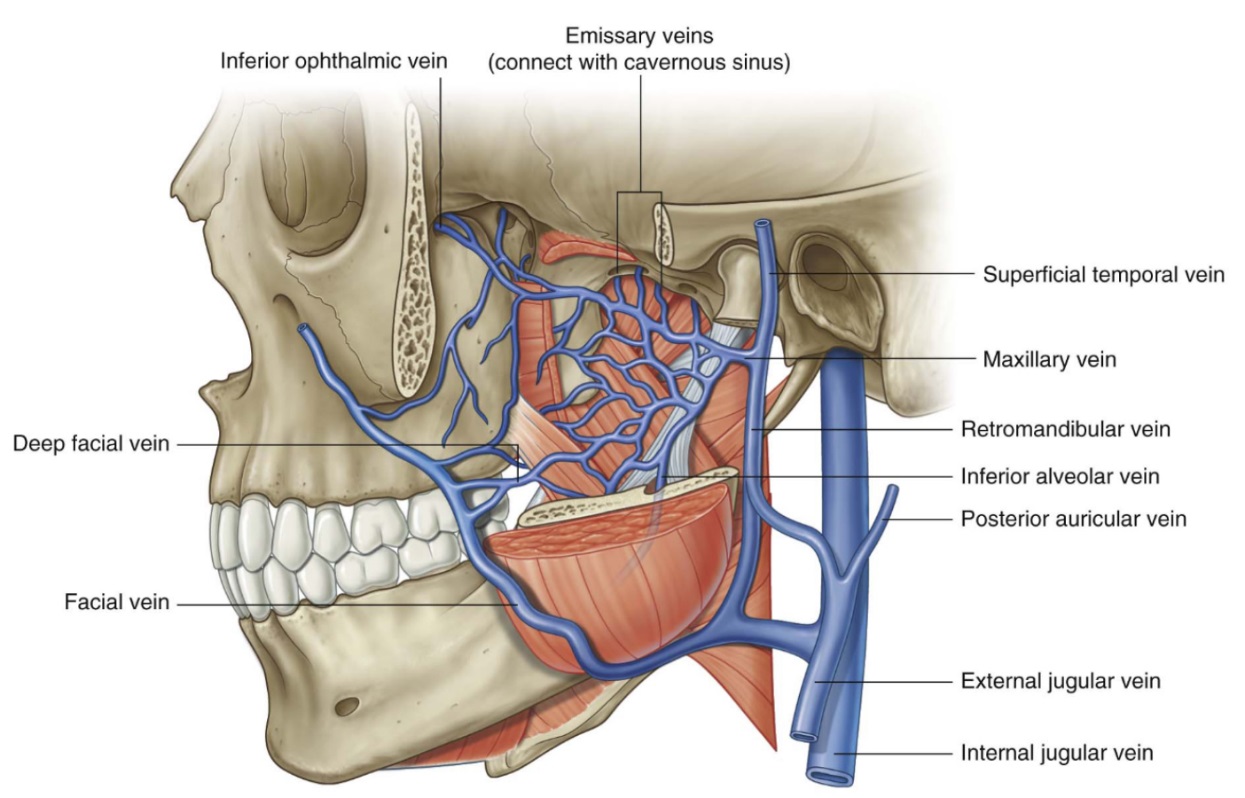 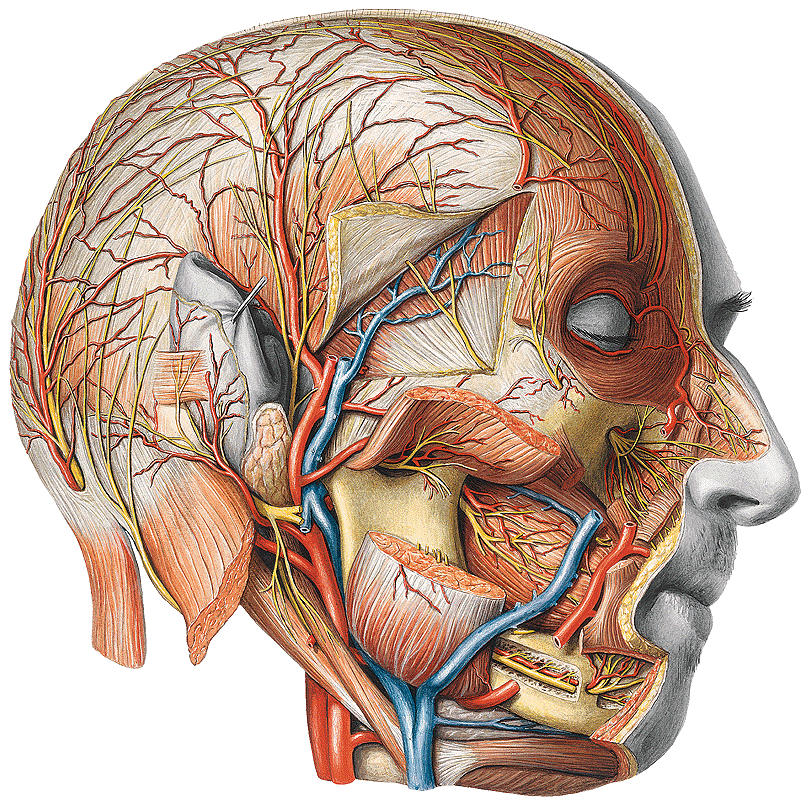 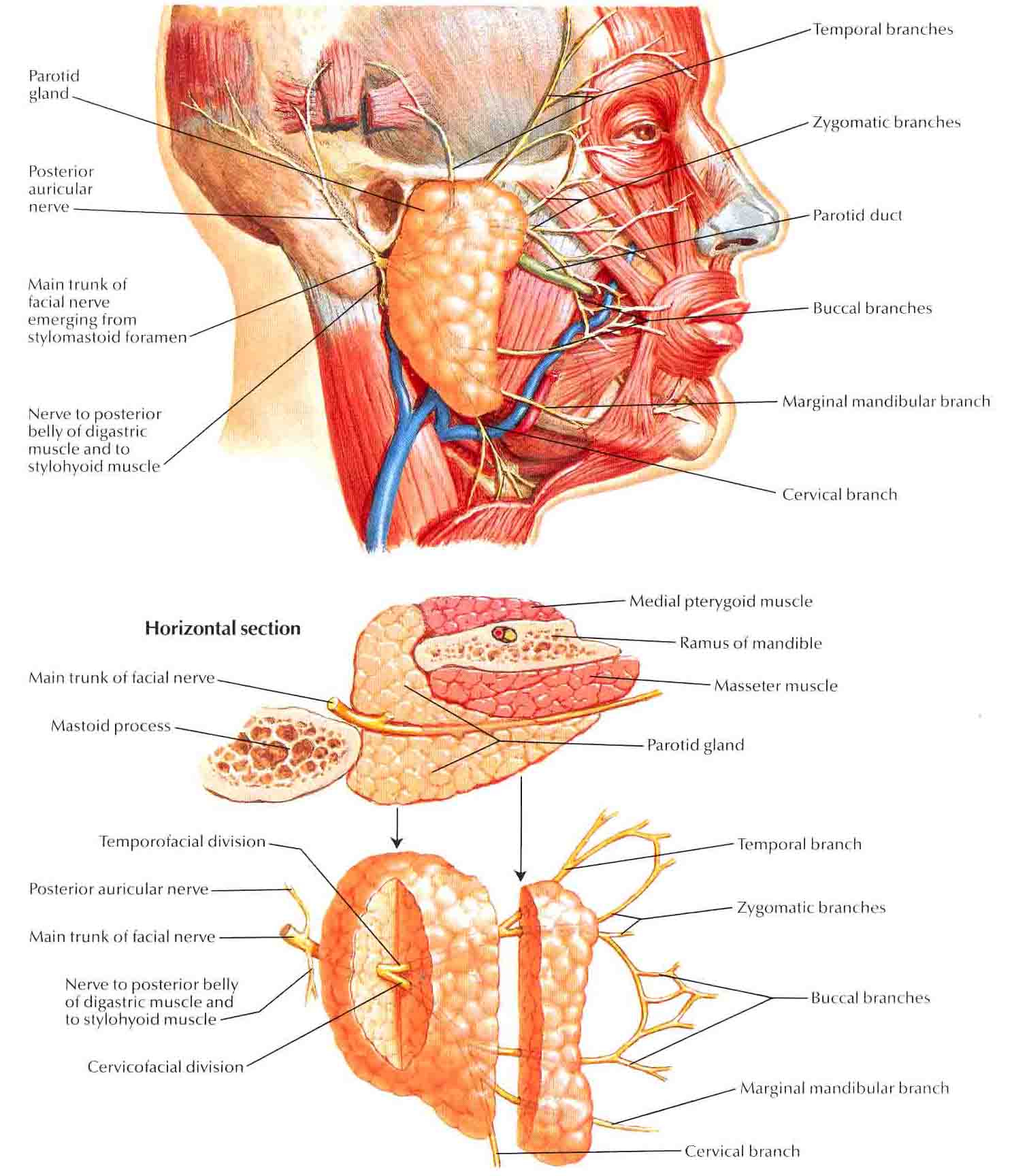 7.
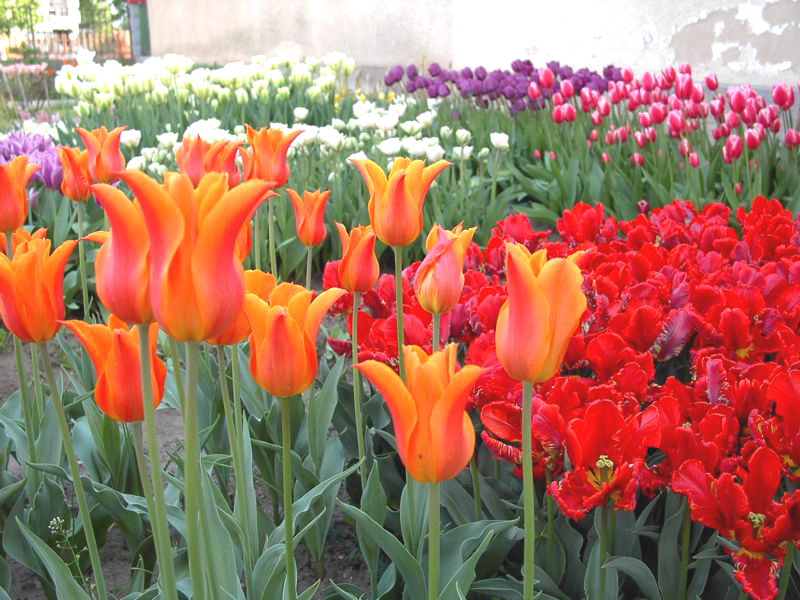 Thank you for your attention!